A塗料
期待耐用年数：20～24年
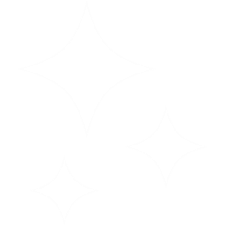 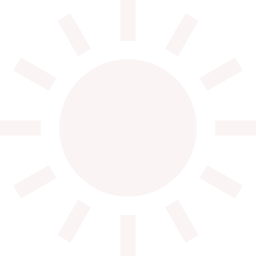 ２回
１回
高い
=
×
（150㎡）
（2.0 回）
１回
３回
B塗料
期待耐用年数：15～18年
２回
=
×
（2.7 回）
（150㎡）
１回
２回
３回
C塗料
期待耐用年数：15年
=
性能
×
（150㎡）
（2.7 回）
４回
２回
３回
１回
D塗料
期待耐用年数：10年
=
×
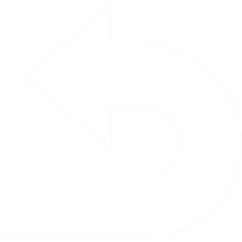 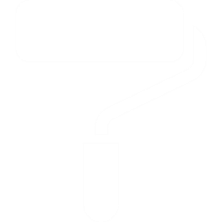 （4.0 回）
（150㎡）
３回
５回
７回
２回
１回
４回
８回
６回
160
210
240
240
400
70
80
60
50
2
3
3
4
8
E塗料
期待耐用年数：5年
80
万
万
万
万
回
回
回
回
回
万
=
×
万
万
万
万
万
低い
（8.0 回）
（150㎡）
経過年数
※上記は「外壁」（150㎡）のみの参考価格です。「屋根」は含まれません。
　下地の種類や劣化状況によりかかる費用は異なります。
現在
30年
20年
10年
40年
耐用年数が長い塗料は40年間での塗替え回数が少ない。
つまり、トータルコストが安い
約
約
約
約
約
約
約
約
約
約